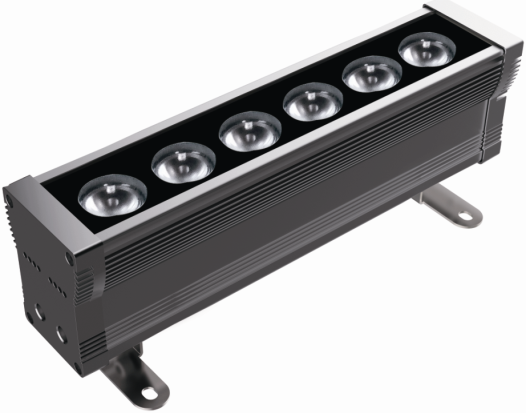 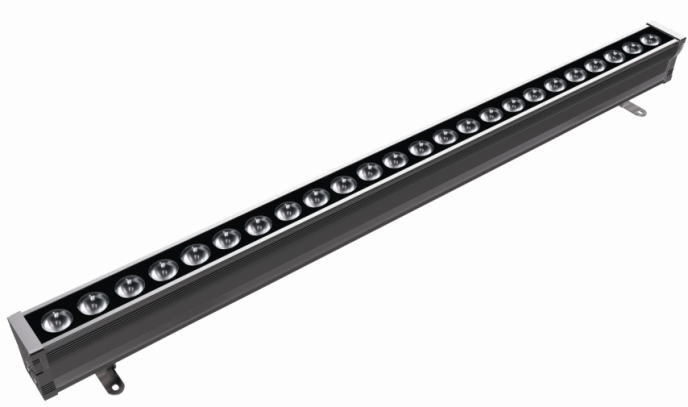 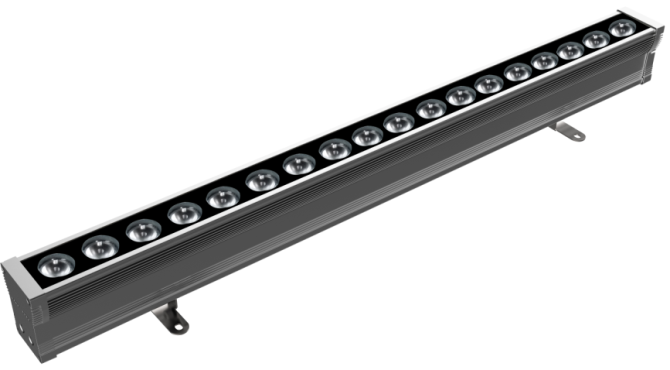 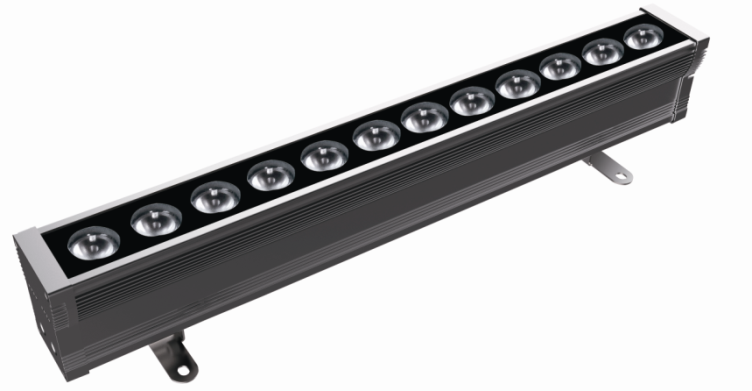 【 型号:F3333】
概述
技术参数
产品选项：
光输出特性
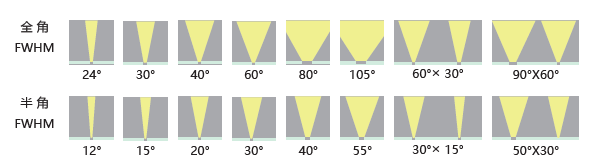 灯具尺寸（mm)
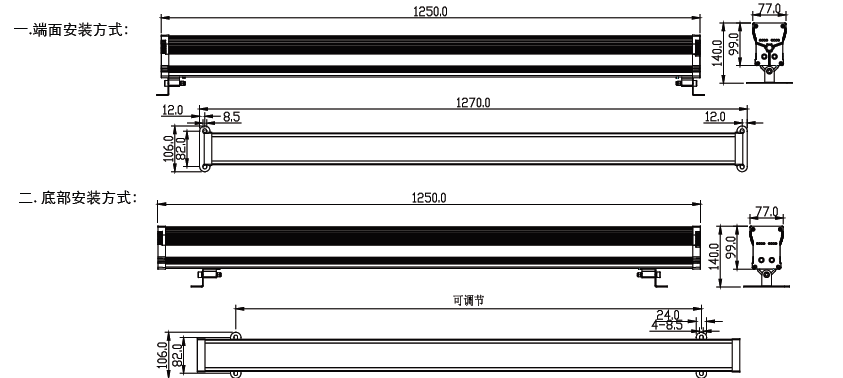 350/650/1000/1250
370/670/1020/1270
350/650/1000/1250
配光曲线
F3331A-6-36DC-RC(20-XL-6RGBWN-AJ,L350,C,CT)
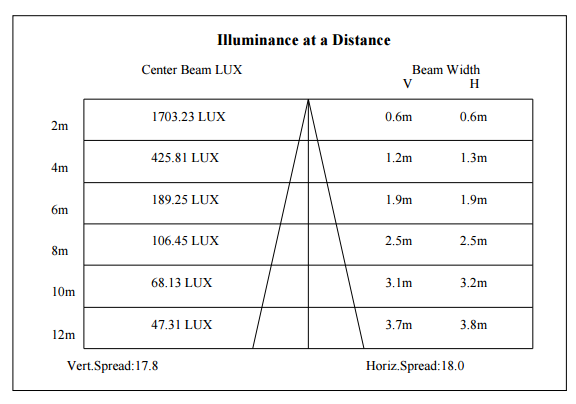 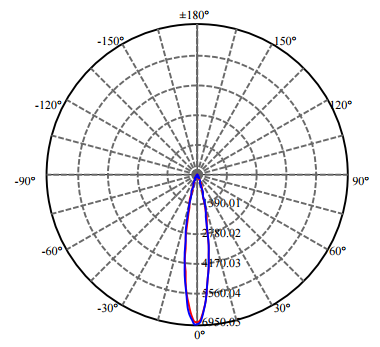 配光曲线
F3332A-12-UN-RC(20-XL-12RGBWN-AJ,L650mm,C,CT)
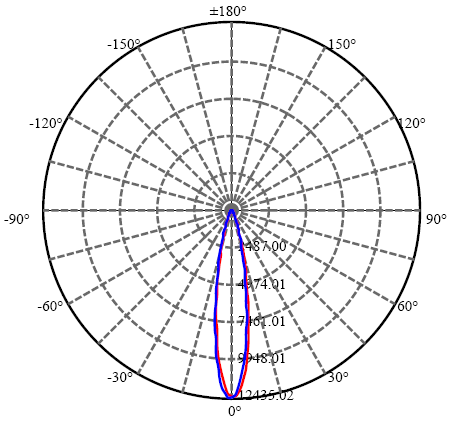 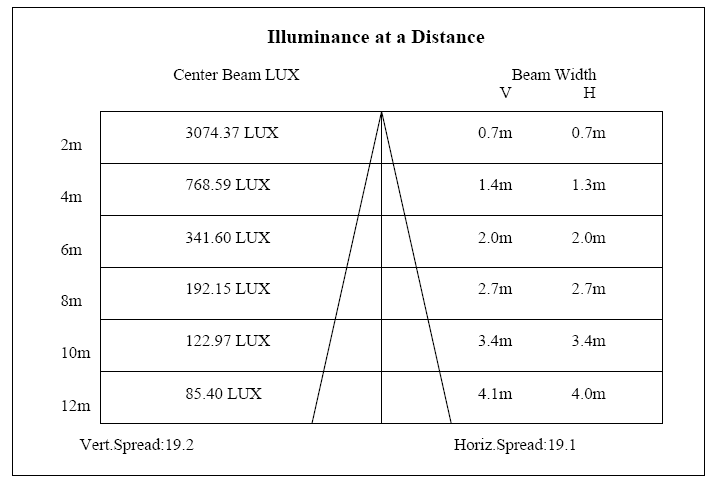 配光曲线
F3333A-18-UN-RC(20-XL-18RGBWN-AJ,L1000mm,C,CT)
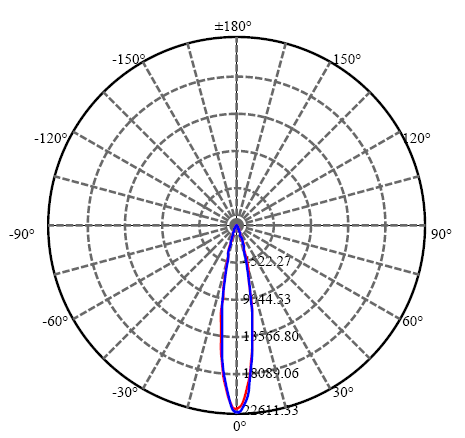 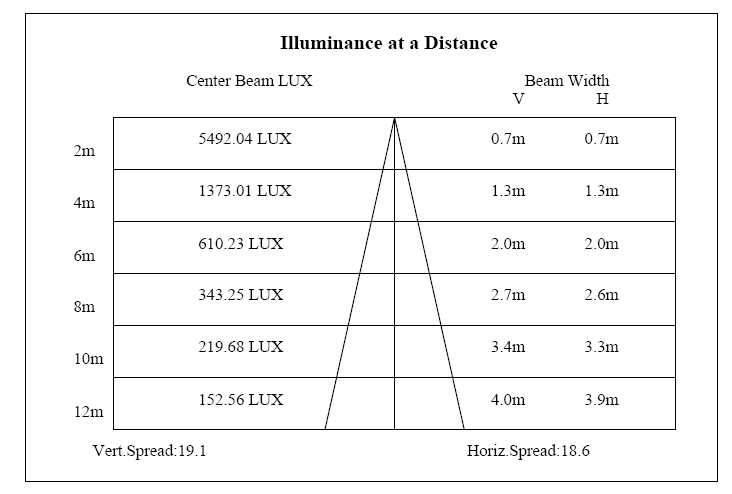 配光曲线
F3334A-24-UN-RC(30-XL-24RGBWN-AJ,L1250mm,C,CT)
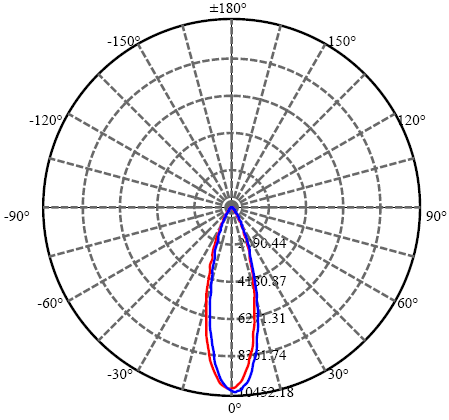 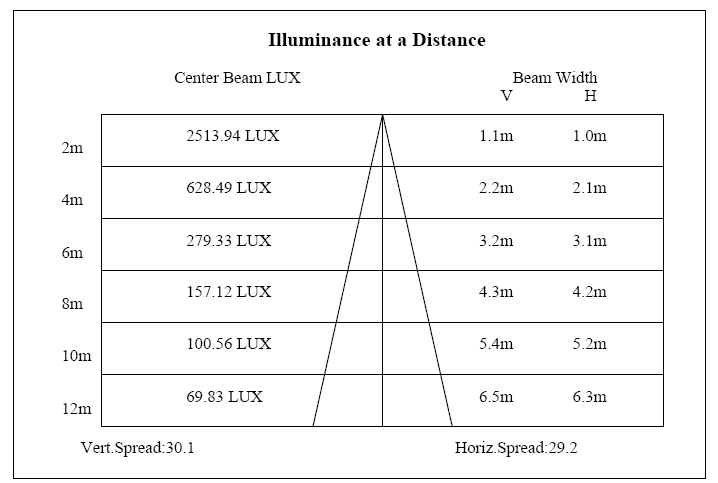